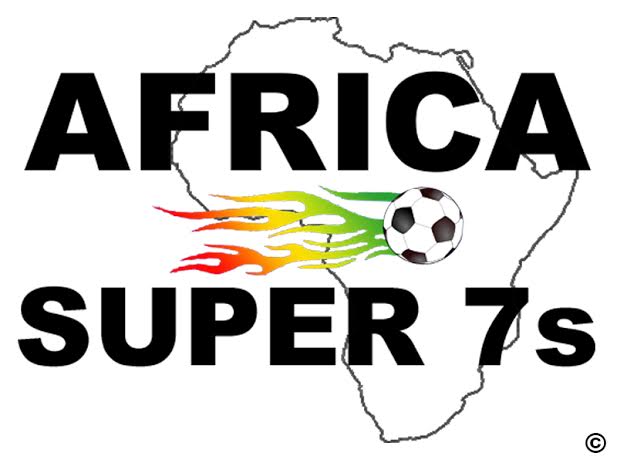 The most exciting event to grace the African Continent
The Biggest 7-a-side 
Football Tournament
in the World
Scheduled for June/July, 2015
Football
The World’s Game
A totally independent non-profit Foundationmanaged by Africans, for Africans
under confidential negotiations with
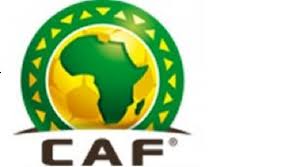 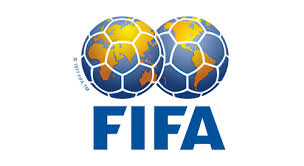 Under Negotiations for Endorsement and Cooperation
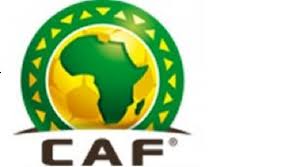 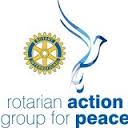 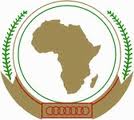 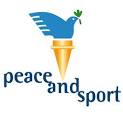 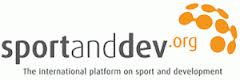 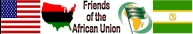 to beEndorsed and Approved by
the Football Associations of the
Six Host Countries
Preliminary Rounds
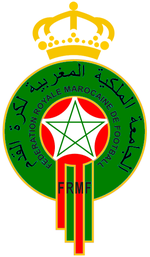 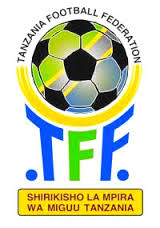 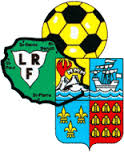 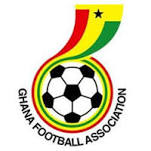 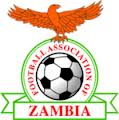 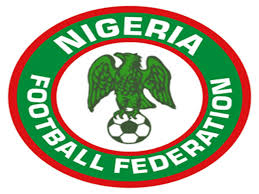 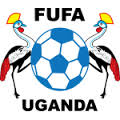 Host of Finals to be decided
between
And the Support and Endorsements of all Tourism and Sports Ministries
Expected Worldwide mass media promotion
of trade, industry, arts, culture, history, and tourism for all host and participating countries.
Naming Rights and Major Sponsor Packages
Suitable For Major Pan-Africa Corporations
 Broadcasting
 Multimedia
 Telecommunications
 Automotive Industry
 Finance Industry
 Transport
 Others
With Only A 10% Deposit On Contract
Sponsor Packages provided upon request.Please refer to last slide for contact details
Unprecedented World-WideTourism Promotion andCorporate Branding
and Supported by
Support Packages available forFootball Associations, Tourism and Sports Ministries, and Sponsors.
in each of the 5 host nations of the Preliminary Rounds
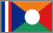 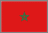 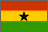 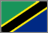 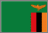 and the host of the finals to be selected from
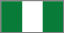 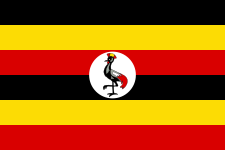 Negotiable from US$250 to US$5,000,000
and
Official Suppliers
List of packages will be provided upon receipt of  Official Expression of Interest
Under negotiations forWorld Wide Media Rights
Regional media groups are offered exclusive, medium or long term, contracts with only a 10% deposit and the right to on-sell world-wide
Exclusive rights holder may on-sell regional rights at their discretion
All Net Profit to Humanitarian Projects
Throughout Africa and estimated to exceed US$10 million per year.

Projects approved by the Trusteesin accordance with the Constitution.
Utilising the resources of
the Super 7s Foundation,the local Clubs of Rotary International,
and
other non-profit organisations
For Further Information
Super 7s FoundationAfrica Chapter
Mr. Mike Bogere
Pro-tem Chairman of the Executive Council
Entebbe, Uganda
mikbogere@yahoo.com
and Mr. Greg Barlow
Marketing & Operations Consultant
Gold Coast, Australia
gregbarlow46@gmail.com
Expressions of Interest from relevant parties may result in mutually advantageous negotiations
Copyright October 2013. O. Greg Barlow. All rights reserved.